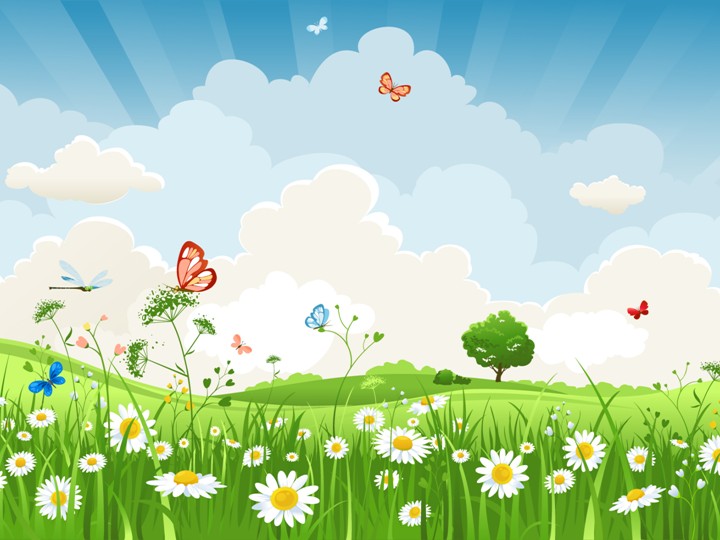 Домашние животные
Презентацию подготовила воспитатель Д/с №33
НИКОНОВА А.М.
ГЕНЕРАЛОВА И.Н.
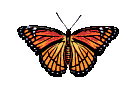 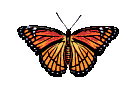 Коза с козленком
Овца и ягненок
Свинья с поросенком
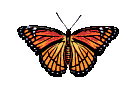 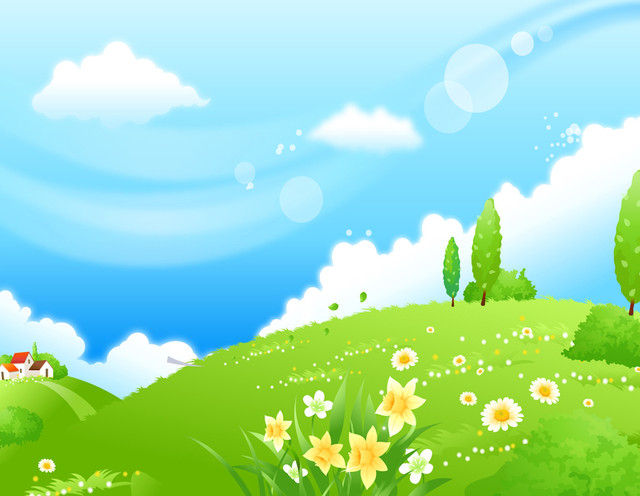 Овца и ягненок
У ягненка шерсть в колечках,
Мама у него- овечка.
Он за ней след в след бежит
И от страха весь дрожит.
Это значит слишком рано
Называть его бараном.
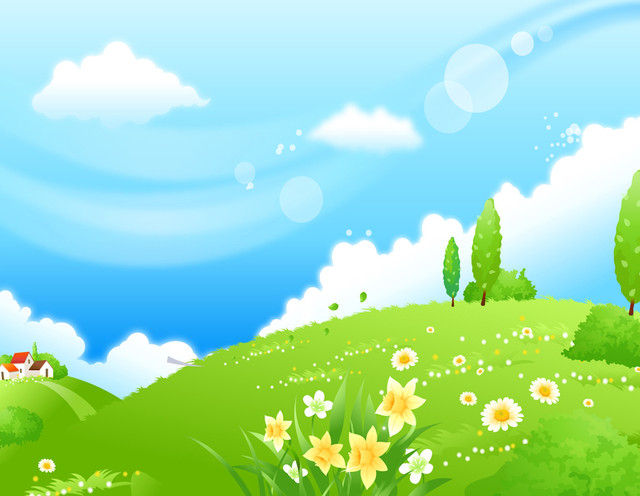 Коза с козленком
Козочка с козленком 
Вышла погулять,
В ручейке напиться,
Травку пощипать.
Козочка хозяйке молочко дает,
Та, из пуха козьего ниточки прядет.
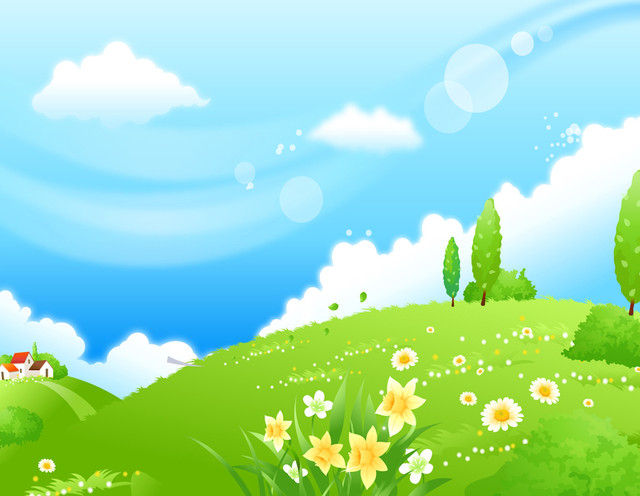 Свинья с поросенком
Учит хрюшка поросенка
Кушать много, 
хрюкать звонко
А еще купаться в луже
Чтобы быть других не хуже,
Чтобы весить сто кило,
Чтобы в жизни повезло.
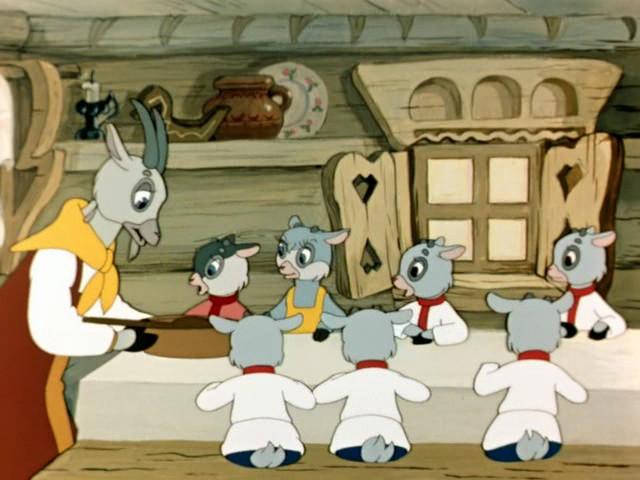 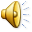 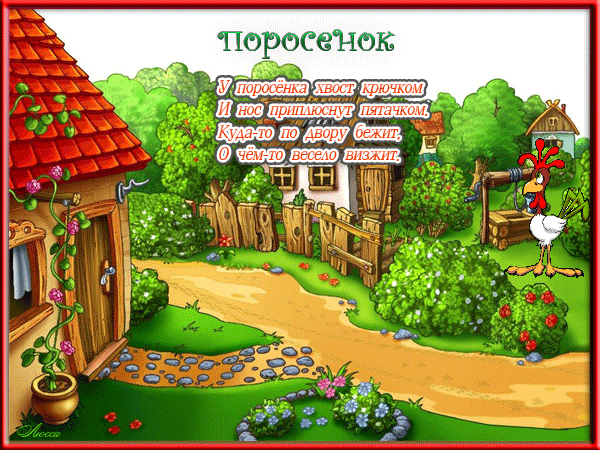 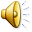 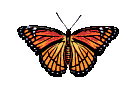 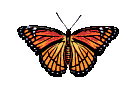 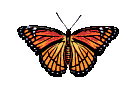 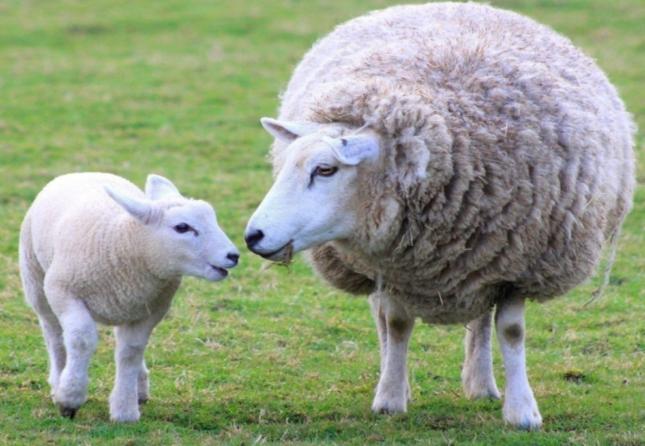 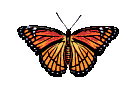 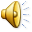 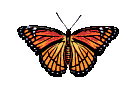 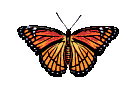 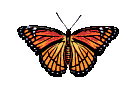 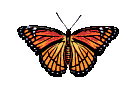 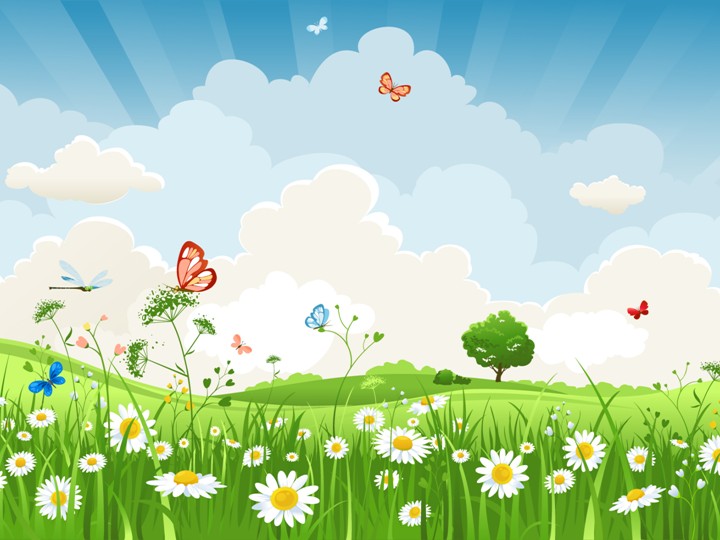 Спасибо за внимание